Rankers Looking in: What do Global University Rakers do?

Miguel Lim
mili@au.edu.dk
Aarhus University
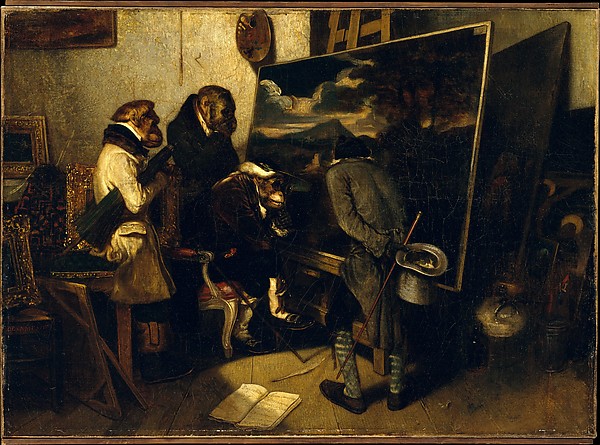 ”The Experts”

Alexandre-Gabriel Descamps

(1837)
[Speaker Notes: Gap in HE lit is about those who make the rankings. Everyone is interested in impact.
Finding out who makes the rankings helps us to understand impact.
Unis don’t necessarily know the rankings well. They pick the one that shows them in their best light. E.g. IoE and QS.]
Presentation
Research Context: concern over impact

Research Question: What do they do?... Who are they?

Case Study: THE and Shanghai Jiao Tong ARWU Rankings

Discussion
[Speaker Notes: Who are the rankers: sets up the following questions: what do they do and why do they do what they do.]
Who are the Global Rankers?
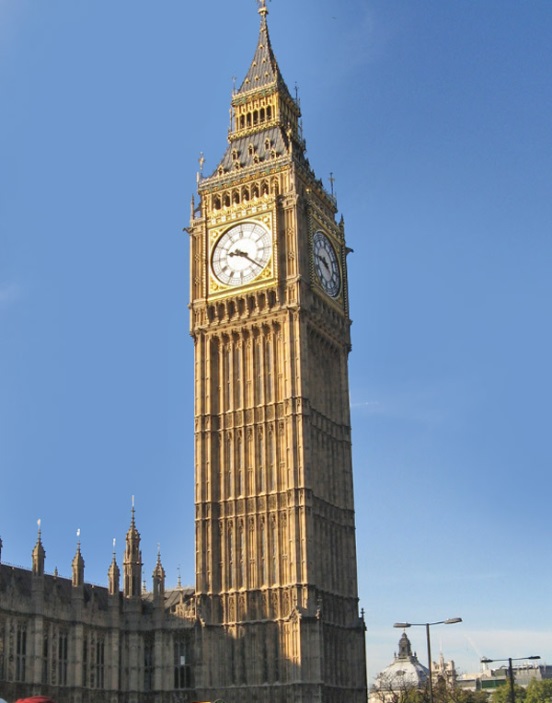 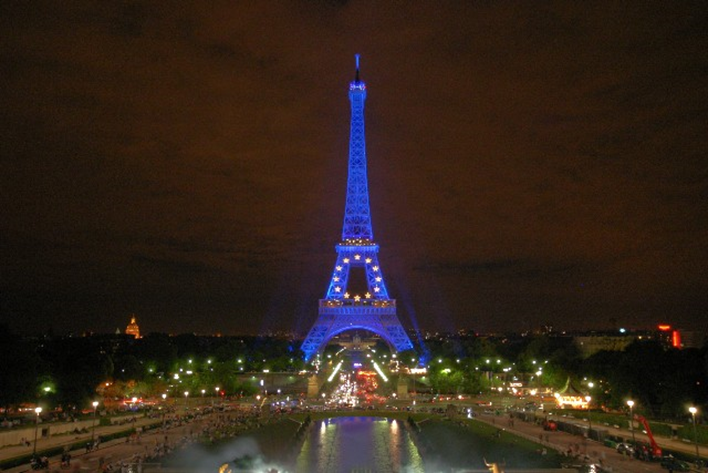 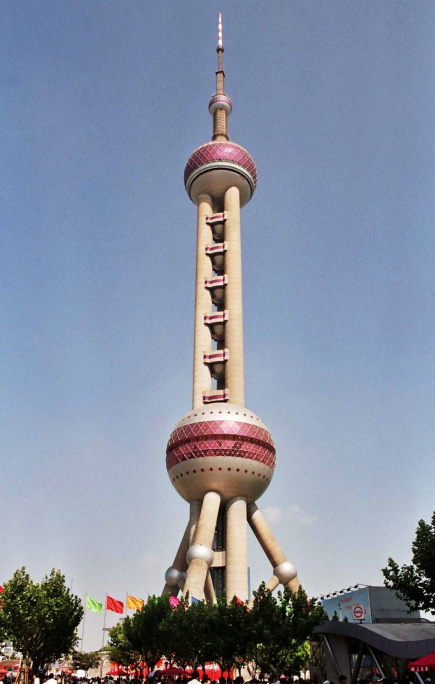 [Speaker Notes: Difference between a ranking made by an academic department, a newspaper, and a business.]
What they do <> Who they are
Importance of organizational histories, organizational narratives, core audiences, business models, etc.

Importance of individual  histories, narratives…
Theory
Rankings as instruments and mechanisms of governance

‘Bearers of values’ (Lascoumes and Legales, 2007)

Rankings and power (Pusser and Marginson, 2009; Erkilla and Piironen, 2013)

The device ‘defines the nature of the effect’ (Dale, 1999, 2)
[Speaker Notes: ‘When rankings are at work they are not purely technical.’
‘Rankings are material devices whose production involves many choices on the part of those who produce them’
The vision of the ideal university inherent in each device.
Practical and ideological aspects of ranking methodologies (p. 8).]
Theory
Asking the question who they are and what they do
What do we gain by asking such ‘basic questions’?

Allows for nuance when we speak of rankings

Allows for thinking about policy instruments without being overdetermined by ‘big’ governmental discourses  
e.g. ‘big NL’ (neoliberalism)
[Speaker Notes: ‘When rankings are at work they are not purely technical.’
‘Rankings are material devices whose production involves many choices on the part of those who produce them’
The vision of the ideal university inherent in each device.
Practical and ideological aspects of ranking methodologies (p. 8).]
Method
Data Collection
Desk research
Conferences (SJTU WCU-5, Universitas 21 Conference, IREG London, QS London Graduate Fair, QS TopMBA Fair)
Interviews (19): Conferences, Shanghai Jiao Tong University - Mingham Campus, SJTU (London) presentation, THE offices
Extended ‘quasi secondment’: THE (London, July 2014-November 2014) 
Collection ongoing
[Speaker Notes: ‘When rankings are at work they are not purely technical.’
‘Rankings are material devices whose production involves many choices on the part of those who produce them’
The vision of the ideal university inherent in each device.
Practical and ideological aspects of ranking methodologies (p. 8).]
Case: SJTU ARWU
ARWU developed as an internal benchmarking tool
Response to Chinese Government Plan 985
First published in 2003, after interest from European academics (Liu, 2009)
Nian Cai Liu: Chemical Engineering background

Academic Exercise

No particular audience
Reluctance to be seen as a commercial enterprise
[Speaker Notes: Liu’s accidental participation in SJTU strategic planning exercise.
Benchmarking questions:
‘What is the definition of a world class university? What are the positions of top Chinese universities in the world system? How can top Chinese universities reduce their gap with world class universities?’ – ARWU is a distance measuring device.]
Case: THE
Originally THE-QS
Commercial enterprise; QS data analysis, THE media outlet
First published in 2004
‘Divorce’ from QS in 2009 
First THE rankings in 2010

Phil Baty: investigative journalism background

Targeted audience of THE: ‘sector’ leaders, vice chancellors, policy makers
[Speaker Notes: Liu’s accidental participation in SJTU strategic planning exercise.
Benchmarking questions:
‘What is the definition of a world class university? What are the positions of top Chinese universities in the world system? How can top Chinese universities reduce their gap with world class universities?’ – ARWU is a distance measuring device.]
Critique: THE, SJTU ARWU
Academic Critique of rankings
On method (van Raan, 2005) 
On ‘neoliberalism’ (Naidoo, 2005)
Destructive nature on Higher Education’s mission (Kehm, 2014)
Critique: SJTU ARWU and THE
ARWU: Political ‘Critique’
Chinese Government pressure to shut down ARWU
Dissatisfaction from other countries’ governments and ‘World Class’ universities in other countries

THE: Academic Community ‘Critique’
Academics and University managers unhappy with rankings
e.g. ‘Younger’ Univeristies complaints
Response: SJTU ARWU and THE
ARWU: Political ‘Critique’
ARWU produced by the SJT Consultancy since 2009
SJTU Team previously tried to set up an NGO (as early as 2004)
Paradox: ‘business’ set-up protects academic expression


THE: Academic Community ‘Critique’
Divorce from QS, Creation of own rankings
Change of methodology, ‘normalisation’ of citation data
Discussion
Discussion
Knowing who the rankers are helps us to understand methodology (and differences with other rankers)

Knowing who the rankers are helps us to understand potential impact (with policy implications)
End of Presentation
Thank you

Miguel Lim
mili@au.edu.dk


This research is supported by an EC Framework 7 Grant (Marie Curie Actions) and the UNIKE project.